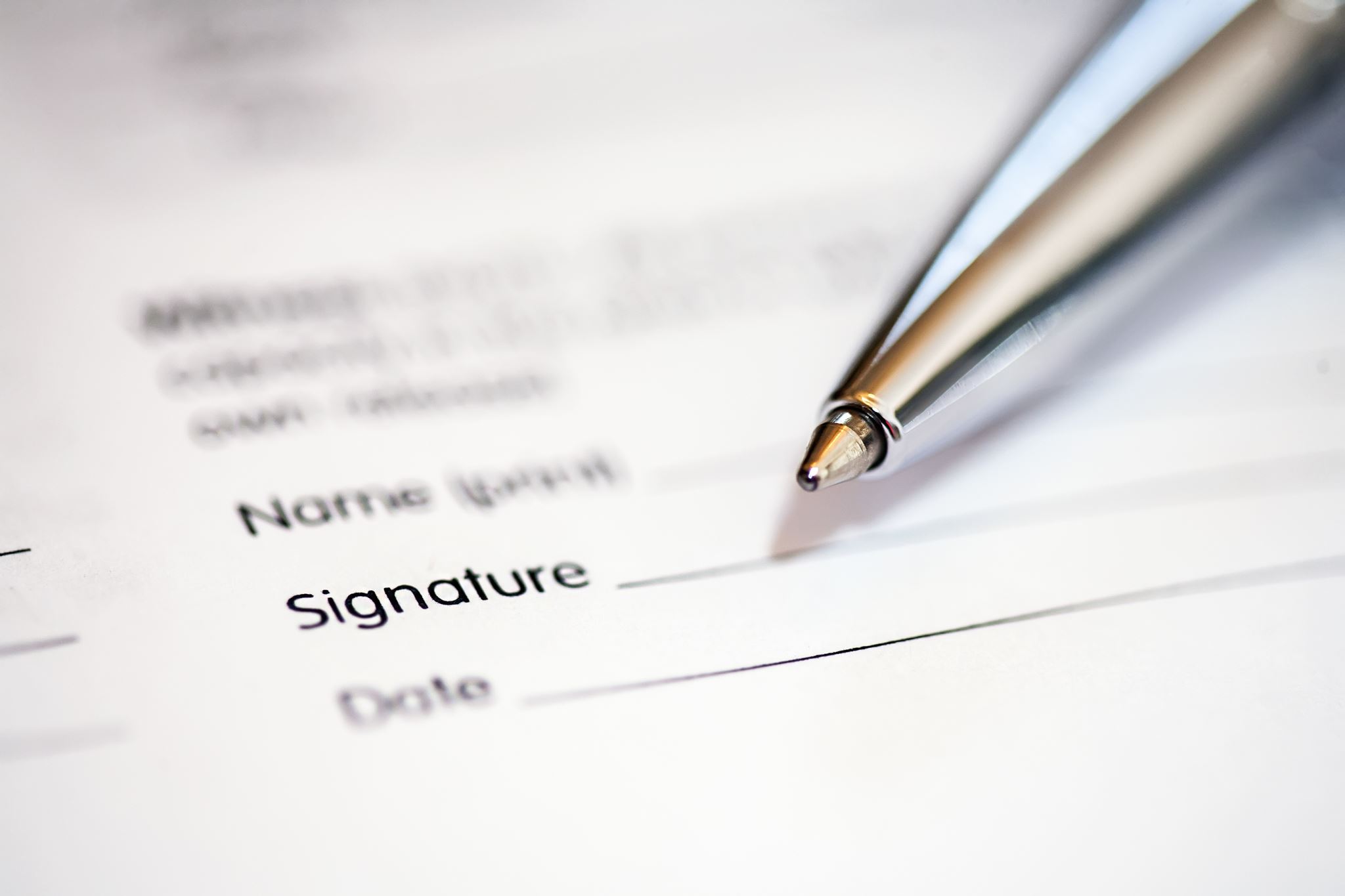 Building a Successful Collaboration
Loris Taylor, President and CEO Native Public Media
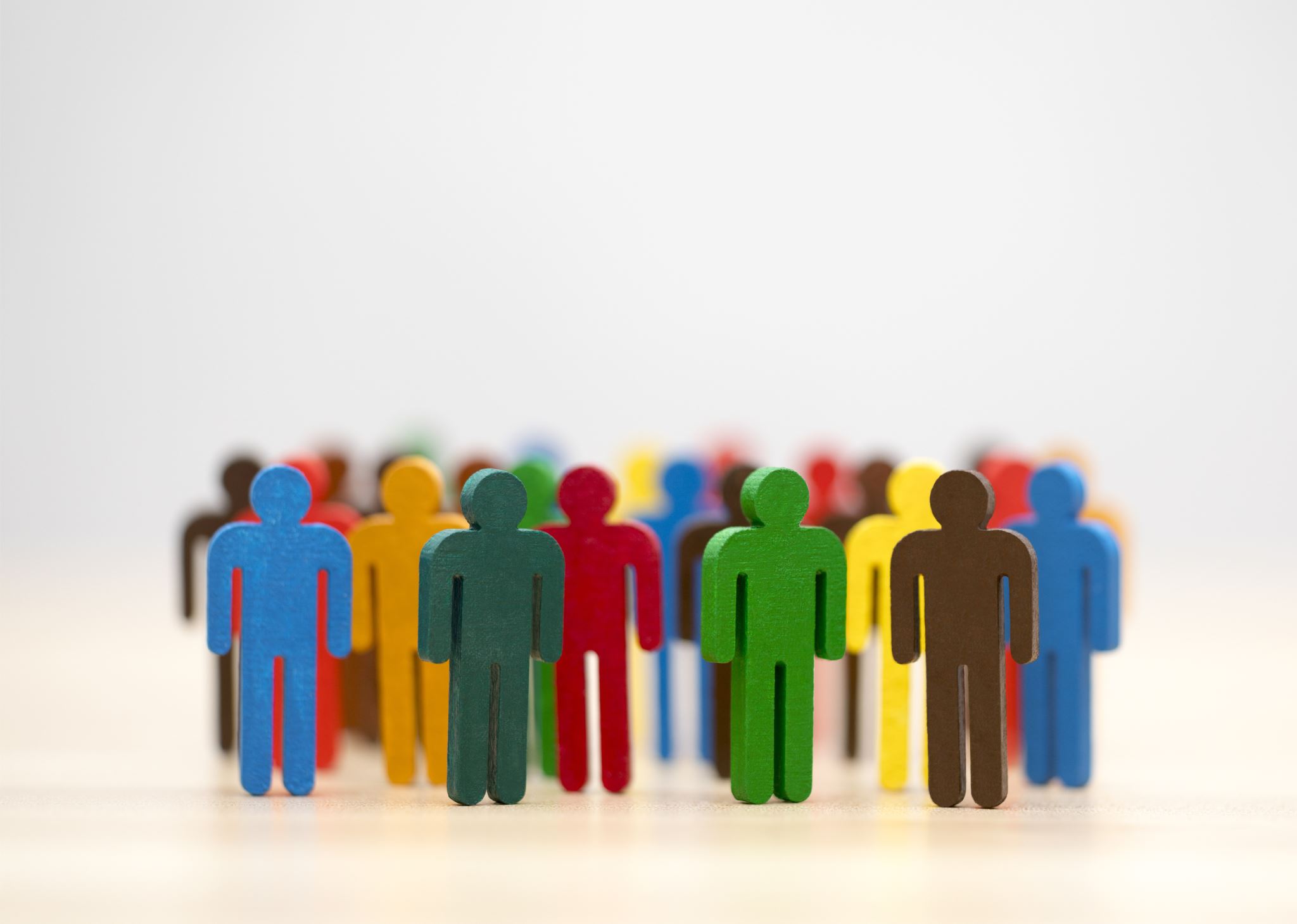 Social Justice is People Centered
Human development thrives when information, cultural, social, economic, political, and environmental factors converge to create living conditions that fulfill basic needs and empower individuals and communities.
Universal Access to Information is Necessary to Human Development
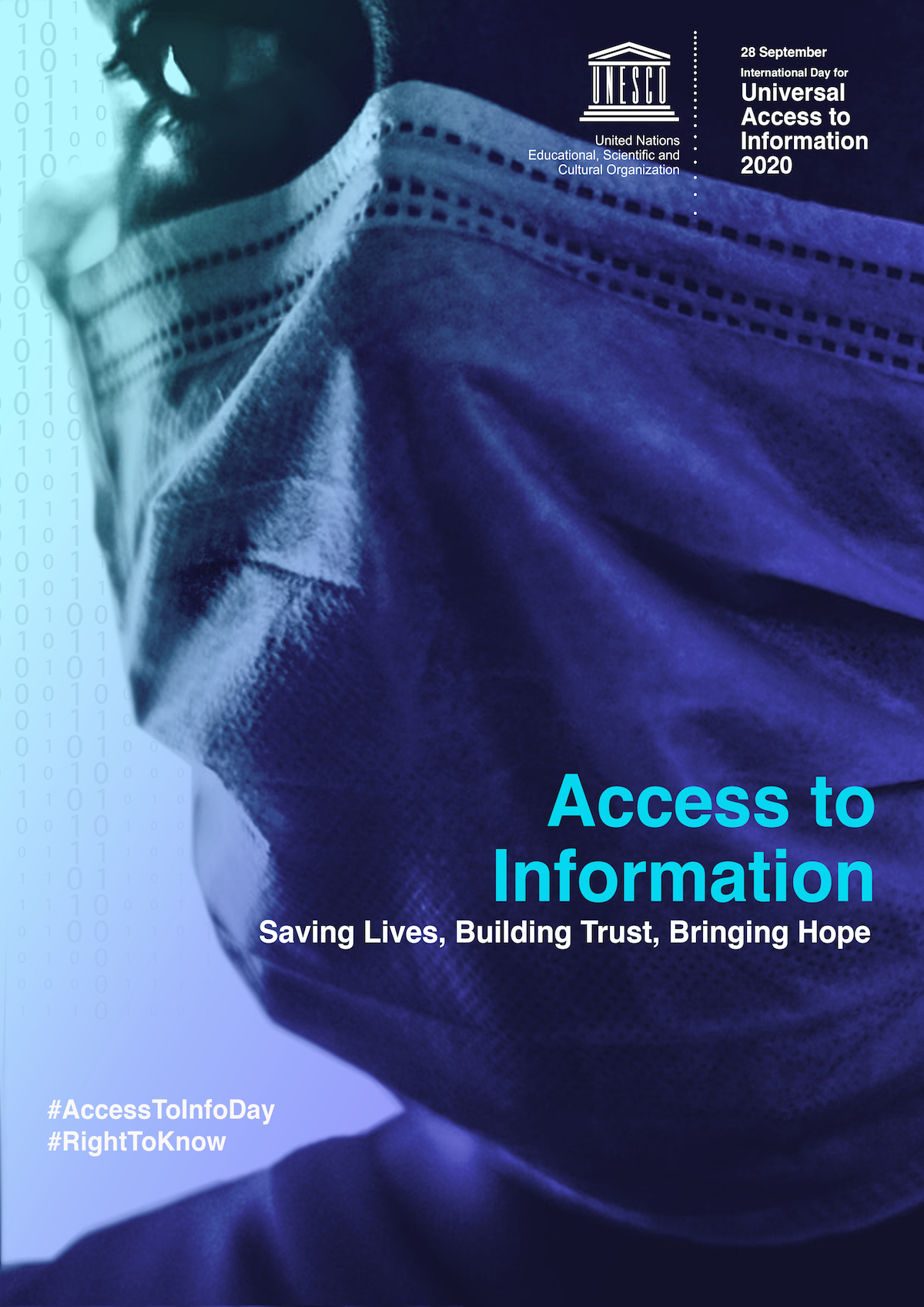 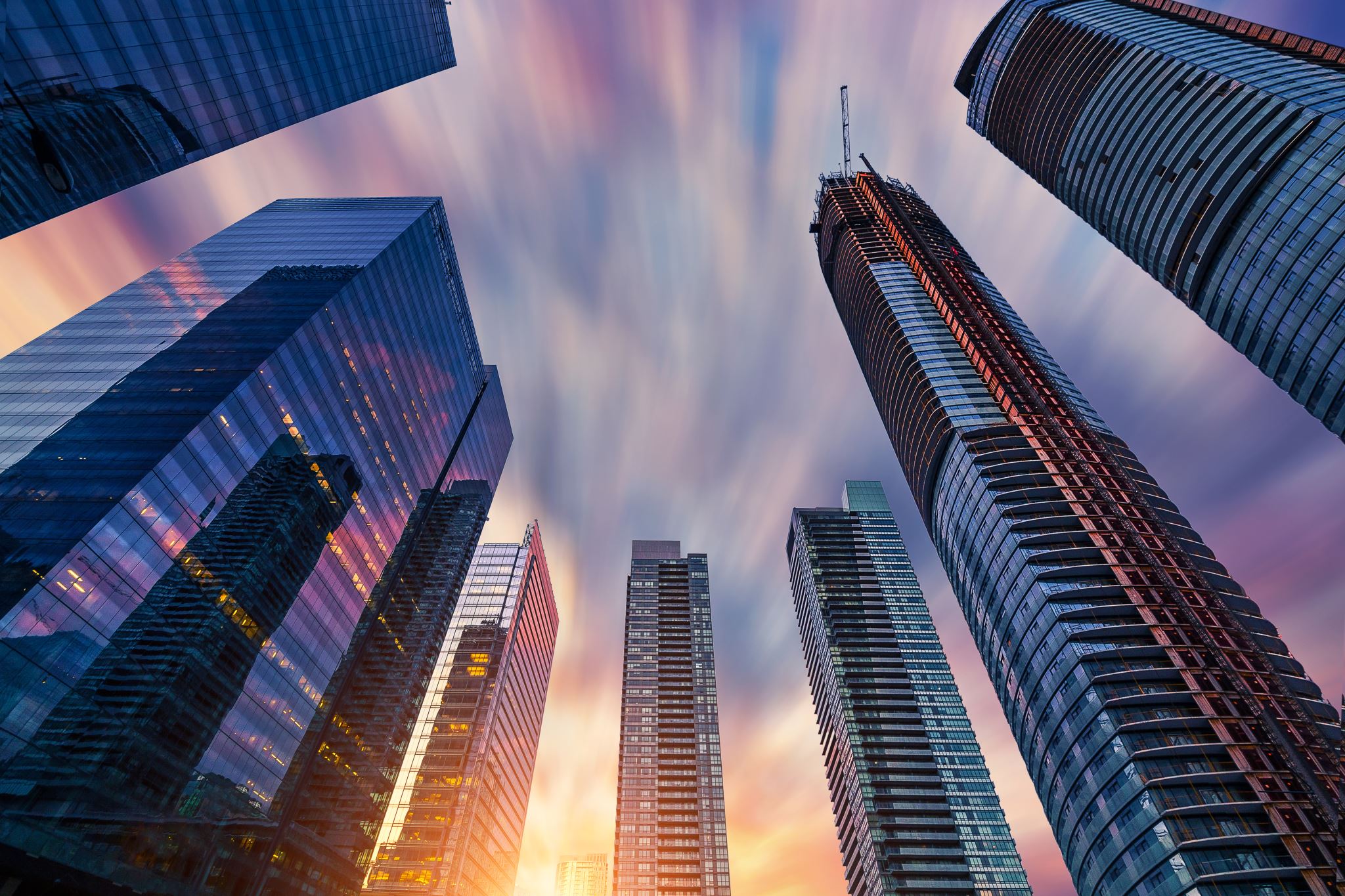 Humanity’s greatest global challenge is accessing good and truthful information.
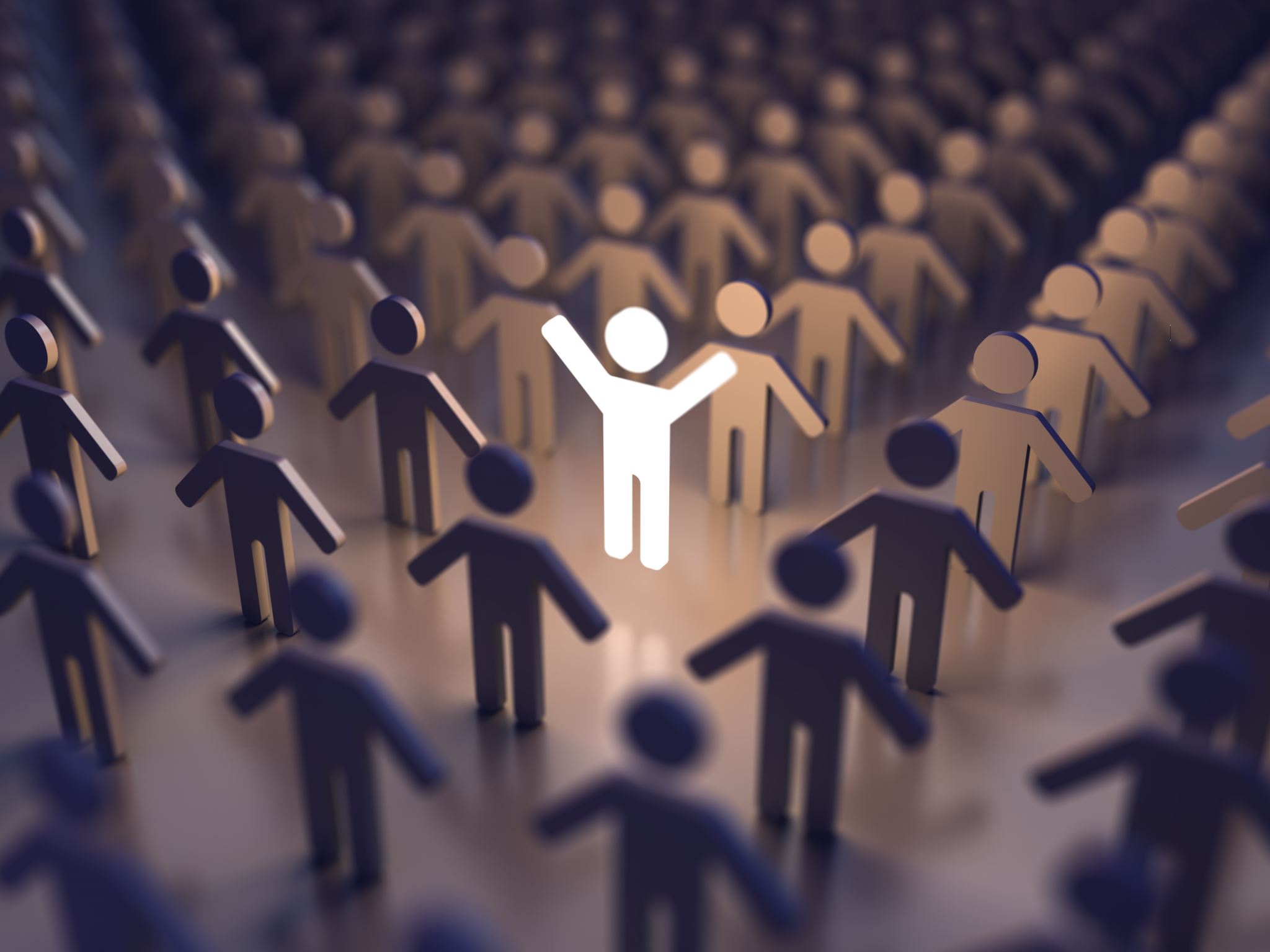 Technological advances bring many people closer together and pushes some people apart.
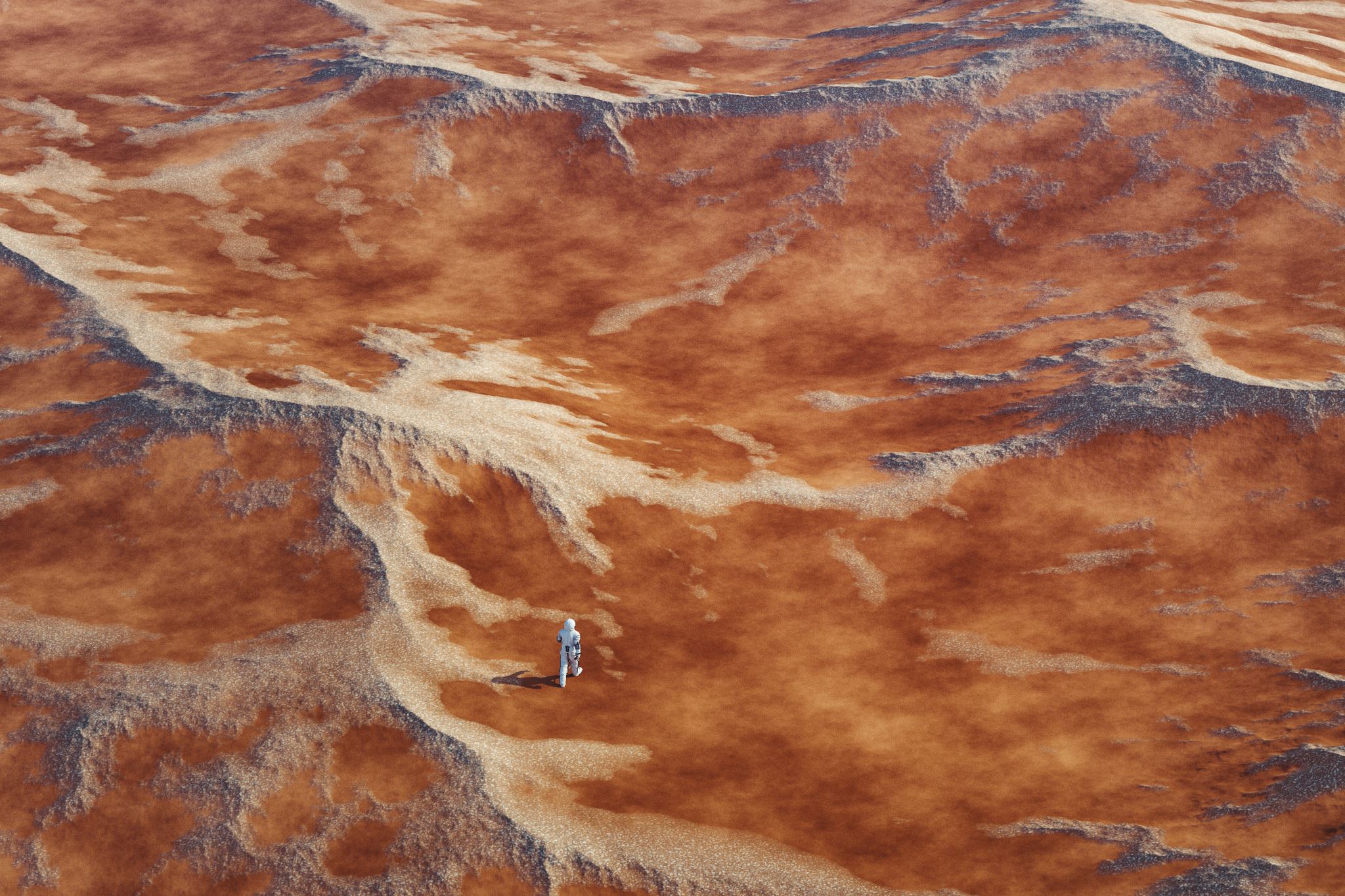 News deserts push people apart and hurt human development.
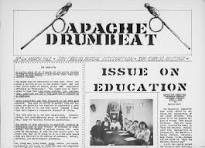 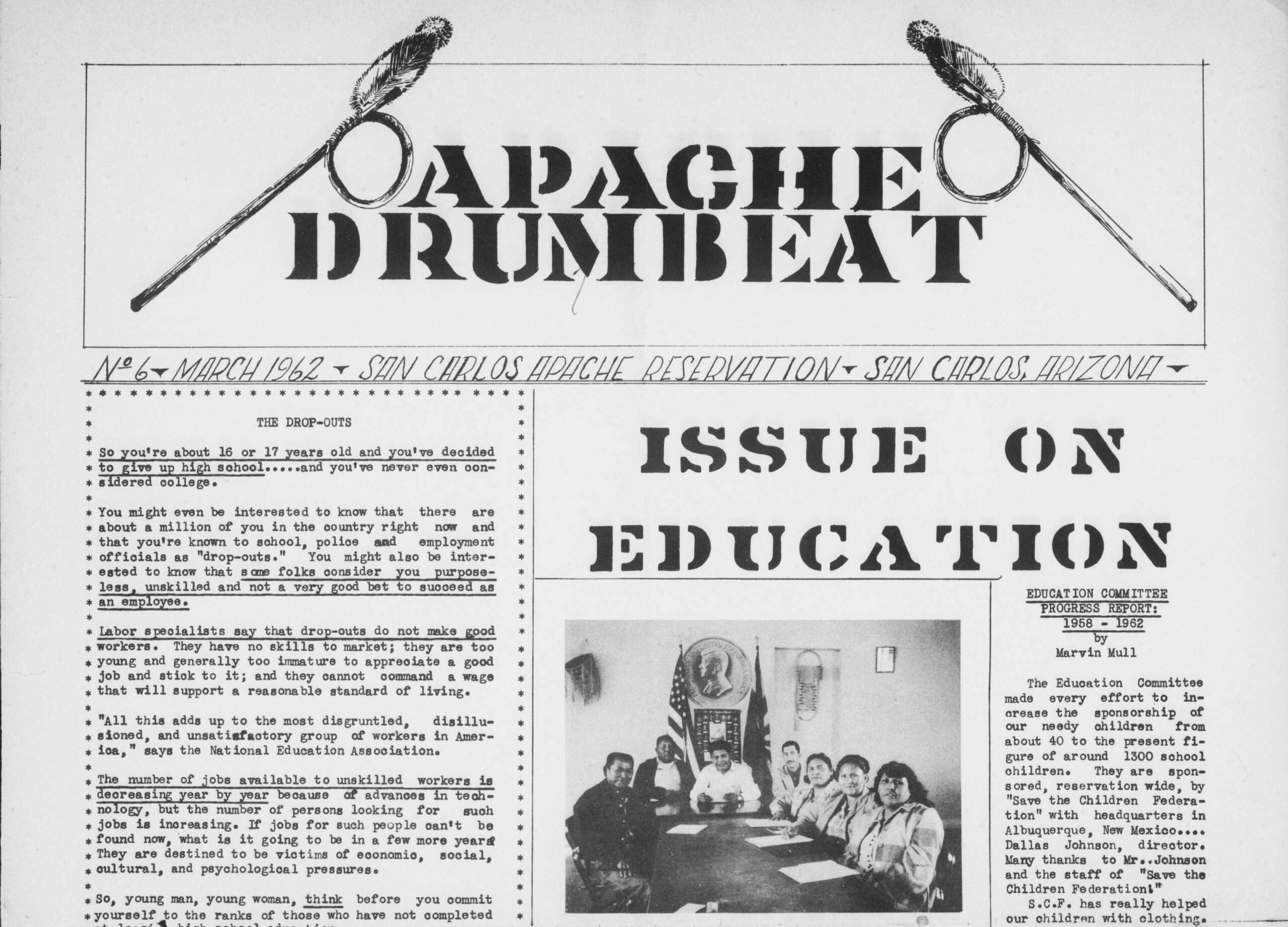 Factualinformation gives Tribal citizens a stronger feeling of belonging.
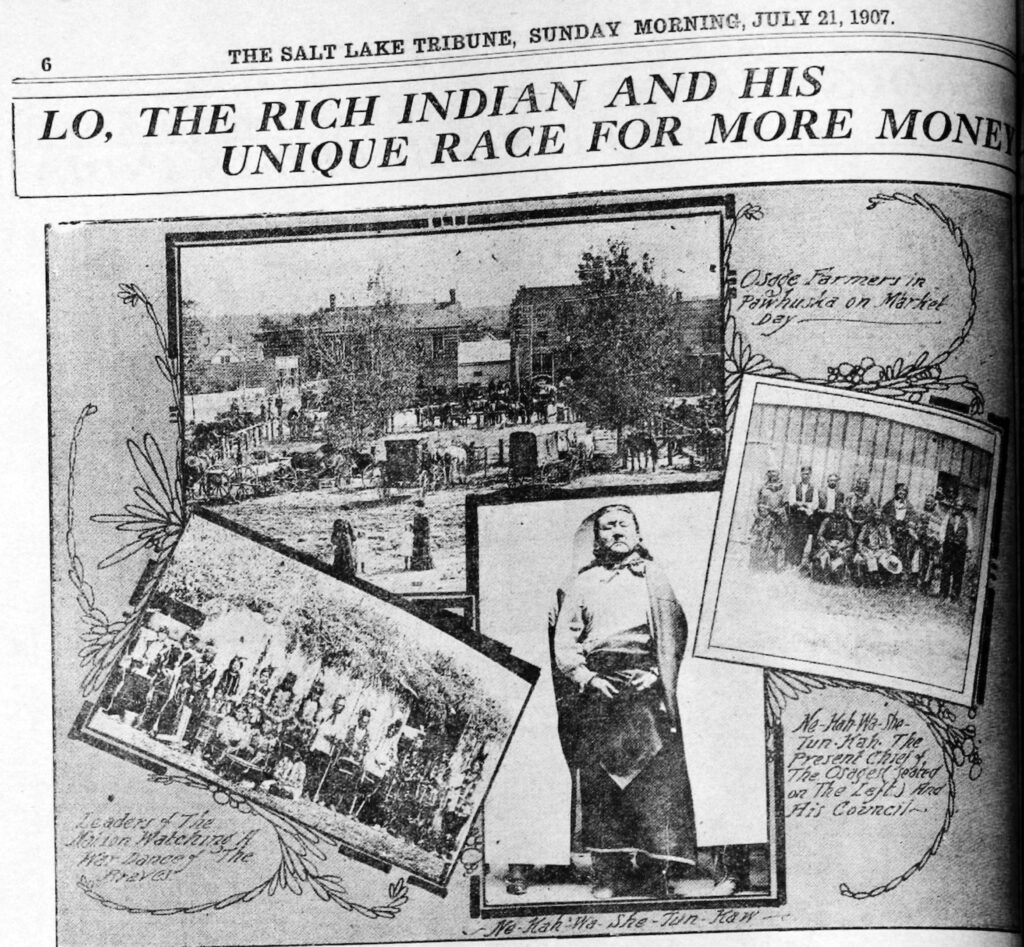 Having our own media outlets keeps Tribal citizens informed, builds trust, and reduces the spread of misinformation.
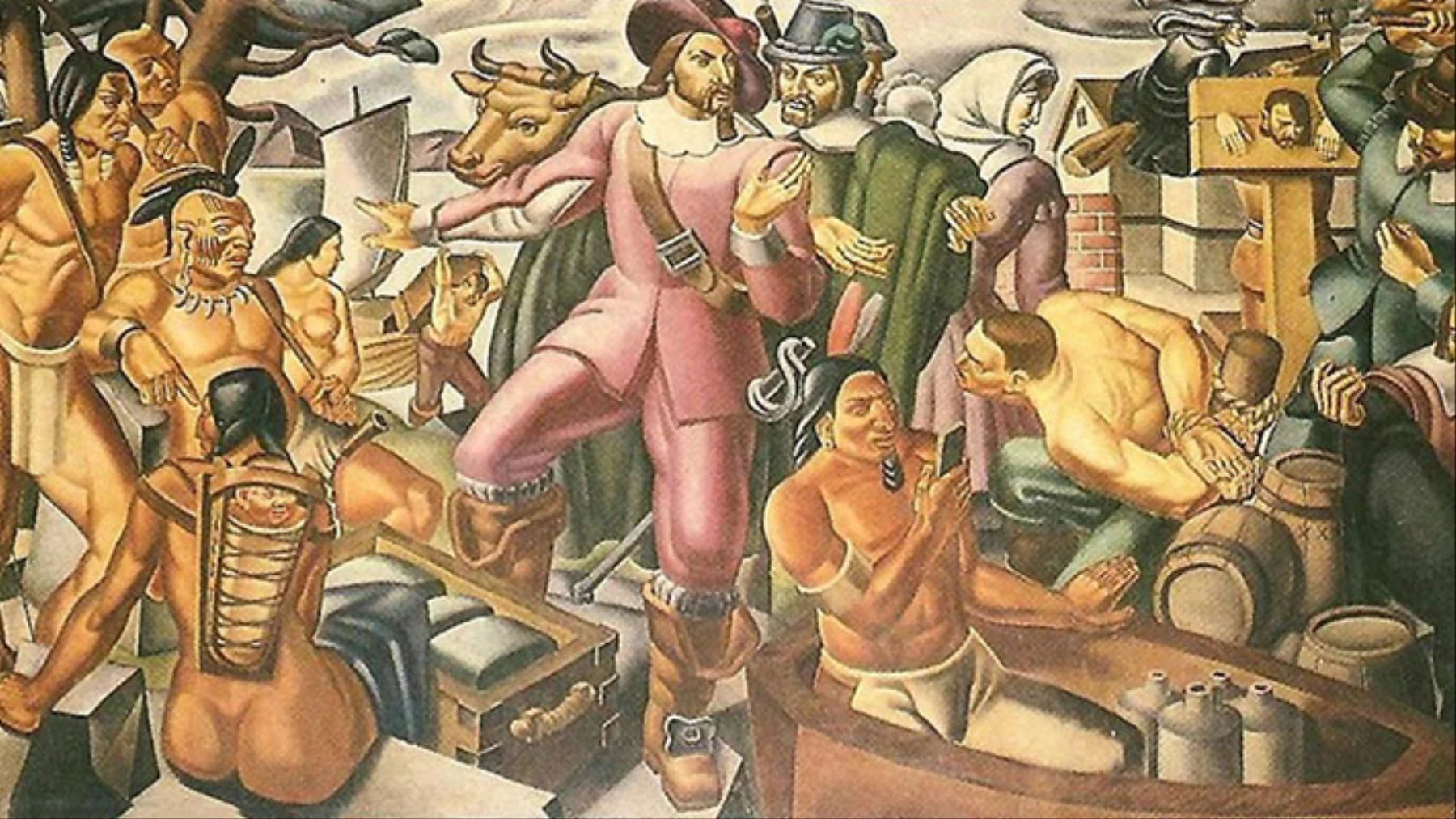 Having a healthy buffet of news informs our decision making.
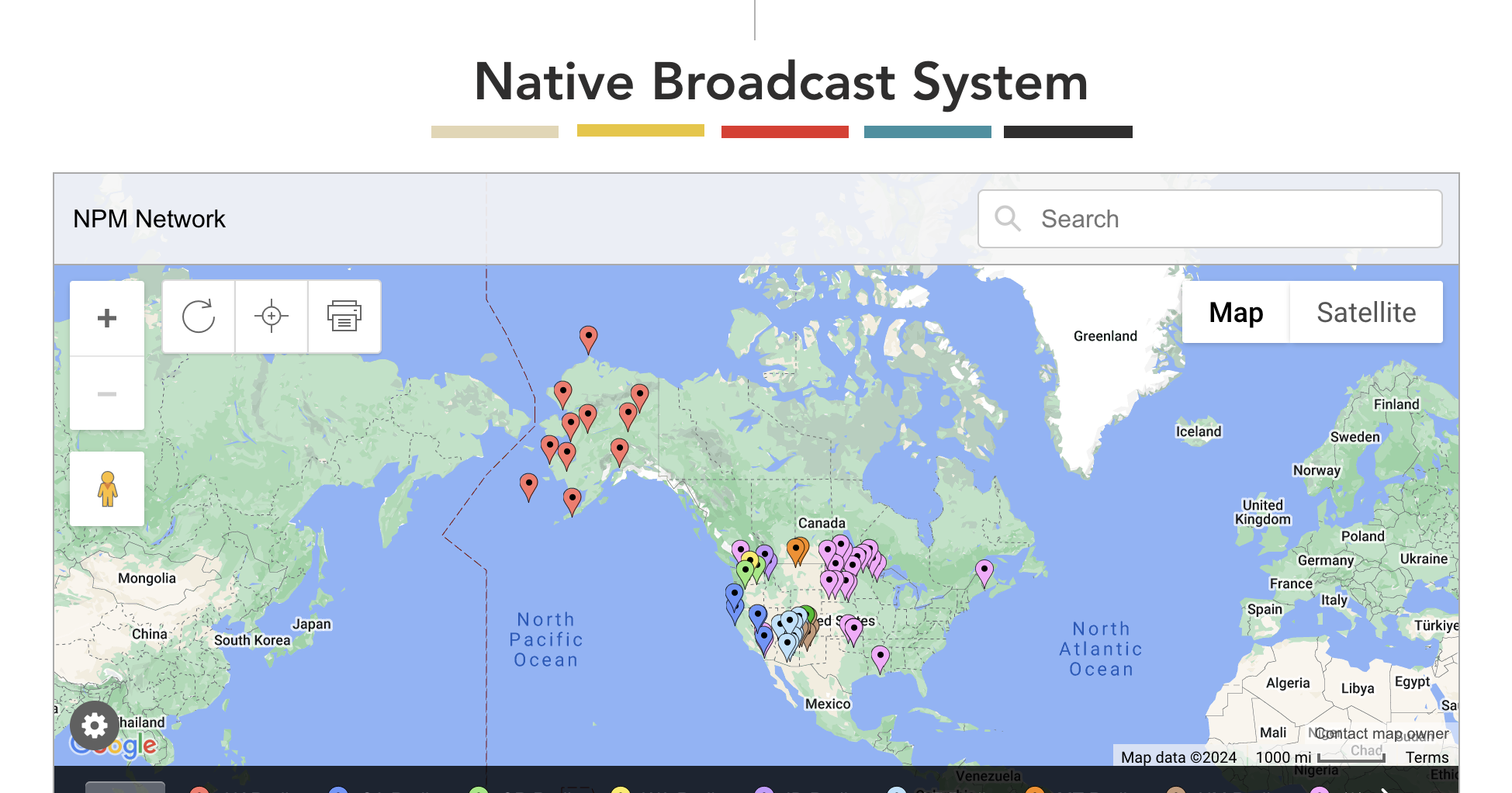 The Mountain West News Bureau Covers Colorado, Idaho, Nevada, Wyoming, and Tribal Reservations
Thank you